THIS IS NOT A DRILL!A new CNCA/INC report
Peter Plastrik
Innovation Network for Communities
February 18, 2021
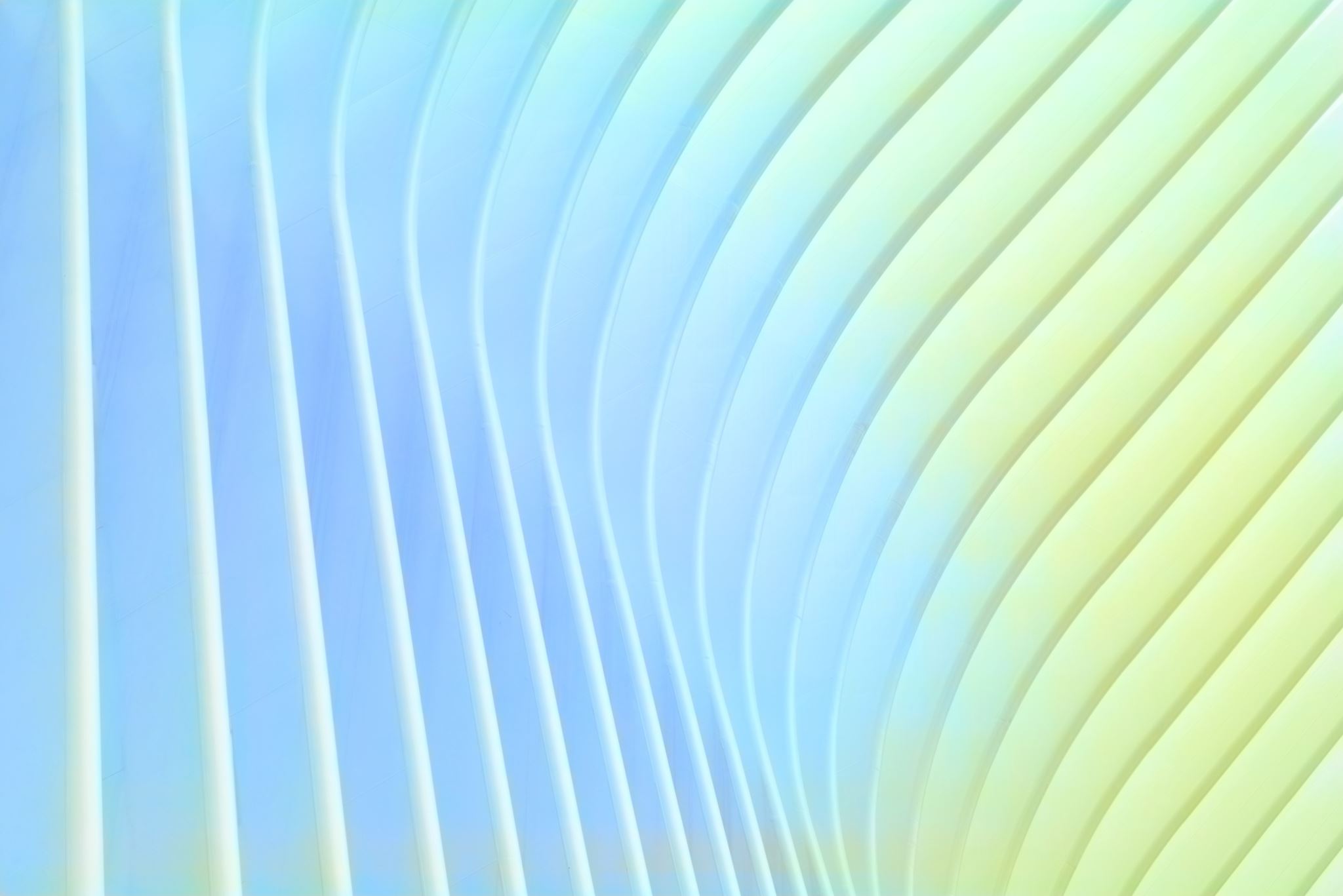 Gratitude in Solidarity
Publication of Life After Carbon (2019)
2
Why Look at Climate Emergency Declarations?
1,750 communities worldwide adopt CE declarations
What difference does this make for GHG reduction?
Advocacy for “higher level” government action
Is there more?
Facing hard truths is how you create transformative change.
--Margaret Klein Salamon, founder of Climate Mobilization
3
What We Found: A higher level of ambition & change
Small % of communities used CE declarations to launch CE planning processes
We identified 15 communities (11 CNCA cities) that developed interesting CE action plans
Some new ideas/strategies and existing ideas/strategies that have gained new emphasis/traction in communities
4
Five Strategies in the Climate Emergency
1) Accelerating carbon-reduction targets
2) Expanding solutions for reducing local emissions
3) Tackling emissions produced outside local boundaries  
4) Drawing down carbon through natural means
5) Upgrading local government’s decarbonization capacities
5
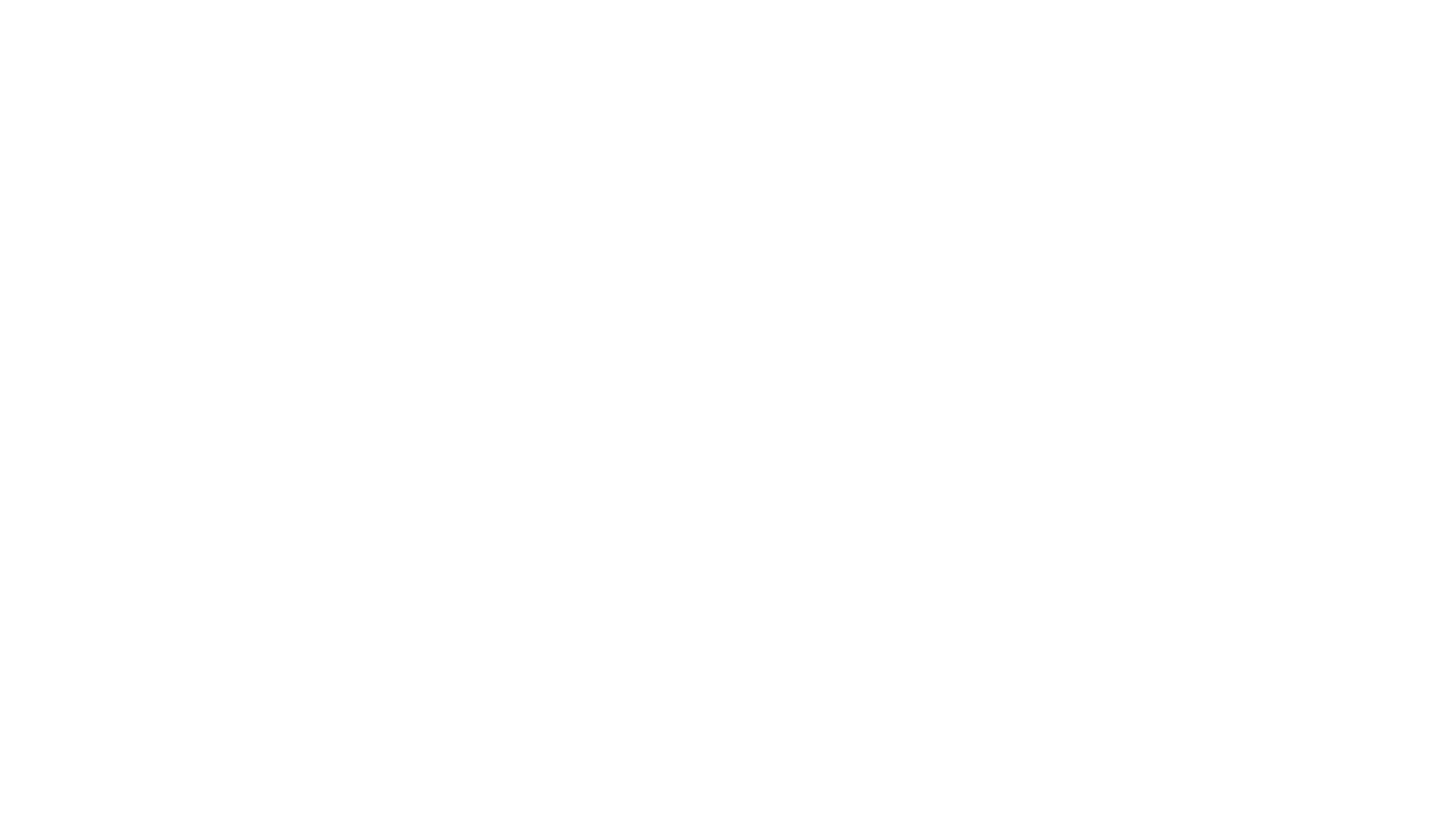 1) Accelerating carbon-reduction targets
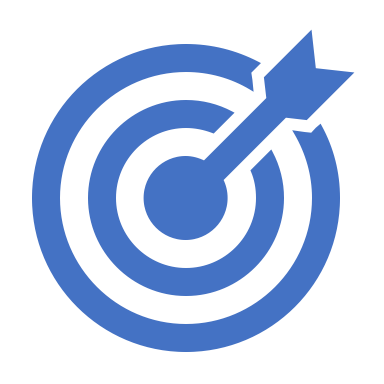 Accelerated and/or expanded targets for overall emissions reduction
New goal is a 100% reduction to zero emissions or net zero emissions
New deadline for most is well ahead of 2050; for some it is 2040, others seek to go faster than that
Sydney slashed a decade off the time it would need to achieve net zero GHG emissions, resetting deadline to 2040
Bristol cut a decade, now aims to be carbon neutral by 2030 
Also fine-tuned targets for decarbonization of key emissions sectors: energy supply, buildings, transportation, and solid waste
6
2) Expanding solutions to reduce local emissions
As communities reset overall reduction targets, they had to figure out how they would actually reduce more emissions faster than previously anticipated
Developed and adopted policies, regulations, investments, and programs to achieve their more aggressive ambitions 
Buildings:  Vancouver will fine targeted building owners whose emissions exceed city-specified levels starting in 2025—a policy that can lead owners to switch from natural gas to electric heating
Transportation: San Francisco, seeking to achieve a 25% electric vehicle adoption rate, will accelerate efforts to develop a publicly available electric vehicle charging network, including in off-street parking facilities. Oslo plans to convert all public transport, including busses and ferries, to zero emissions by 2030. Glasgow is rolling out car-free zones at schools and other locations that have large numbers of potentially vulnerable pedestrians, building on a pilot at a school
Waste: Mornington Peninsula Shire intends to reduce emissions from landfills by adopting a zero-waste strategy to achieve 100% diversion of materials from landfills by 2030
Energy Supply: Barcelona is easing regulations and increasing financial incentives for property owners to install rooftop solar facilities
7
3) Tackling emissions outside local area
Addressing Scope 3: imported consumption emissions, embodied emissions, port and airport emissions, food system emissions… 
Iowa City obtained a grant from USDN to inventory the consumption-based emissions that its residents and businesses are generating. (The tool was created by Vancouver.) 
Toronto is planning to measure, monitor, and reduce consumption-based emissions
Portland required the offset of carbon emissions from city-related air travel
Oslo requires all new public buildings be built with “fossil-free” construction machinery and established what is thought to be the world’s first zero emission, all-electric jobsite
8
4) Drawing down using natural means
IPCC and communities acknowledged that even the best decarbonization efforts are likely to leave some amount of “residual emissions” between now and 2050
As communities recognize likelihood of residual emissions, they are looking for ways to remove CO2 from the atmosphere, but effectiveness of removal techniques is mostly unproven
Composting: San Francisco has been a world leader in producing compost from locally collected organic materials. Nearly 100% of residential and commercial properties in San Francisco are equipped for organics collection service. The city currently generates approximately 187,500 tons of urban green and food waste per year, which when processed yields 70,000 tons of compost
Planting Trees & Vegetation: Melbourne, which has planted 22,000 trees since 2012, plans to increase canopy cover to 40% from 22% by 2040. Copenhagen committed to supplementing its ongoing efforts to plant 100,000 trees in the city by purchasing farmland outside of the city and planting a new, semi-urban woodland in cooperation with neighboring cities. Glasgow will build on partnerships within the region to increase tree planting 
Biochar: Stockholm plans to address projected residual emissions, mostly from plastics in waste incineration, by capturing and storing carbon and increasing biochar production.. City plans to add more biochar plants to its single plant; at full capacity this could sequester more than 25,000 tons of CO2
9
5) Upgrading local GHG reduction capacities
Communities have decided that future city programs and projects must assess their decarbonization impacts. Some have initiated new decision making, monitoring, and accountability structures in government—ways to increase their capacity to deliver emissions reductions
London works with pension funds and other investors to divest from fossil-fuel businesses and boost investments in energy efficiency, and low-carbon transport and heating. 
Carbon Budgeting: Barcelona, Bristol, Stockholm, Sydney, and Vancouver are initiating carbon budgets, a tool launched by Oslo in 2017 to boost the effectiveness of local climate action management 
Procurement: Barcelona, Mornington Peninsula Shire, and Sydney are adding low-carbon and sustainability criteria to their procurement guidelines for the goods and services they purchase and the assets, such as property, that they own
Collaborations & Alignment: Melbourne is building a local business coalition to advance efforts to develop circular economies that eliminate waste. Bristol established an Environmental Sustainability Board, co-chaired by the mayor and containing about 15 organizations from inside and outside of city government, to manage its accelerated climate-action approach
Funding Community Action: Iowa City’s Community Climate Action Grants program provides up to $5,000 USD to local community-based organizations for projects that promote or implement one of 35 actions in the city’s plan
10
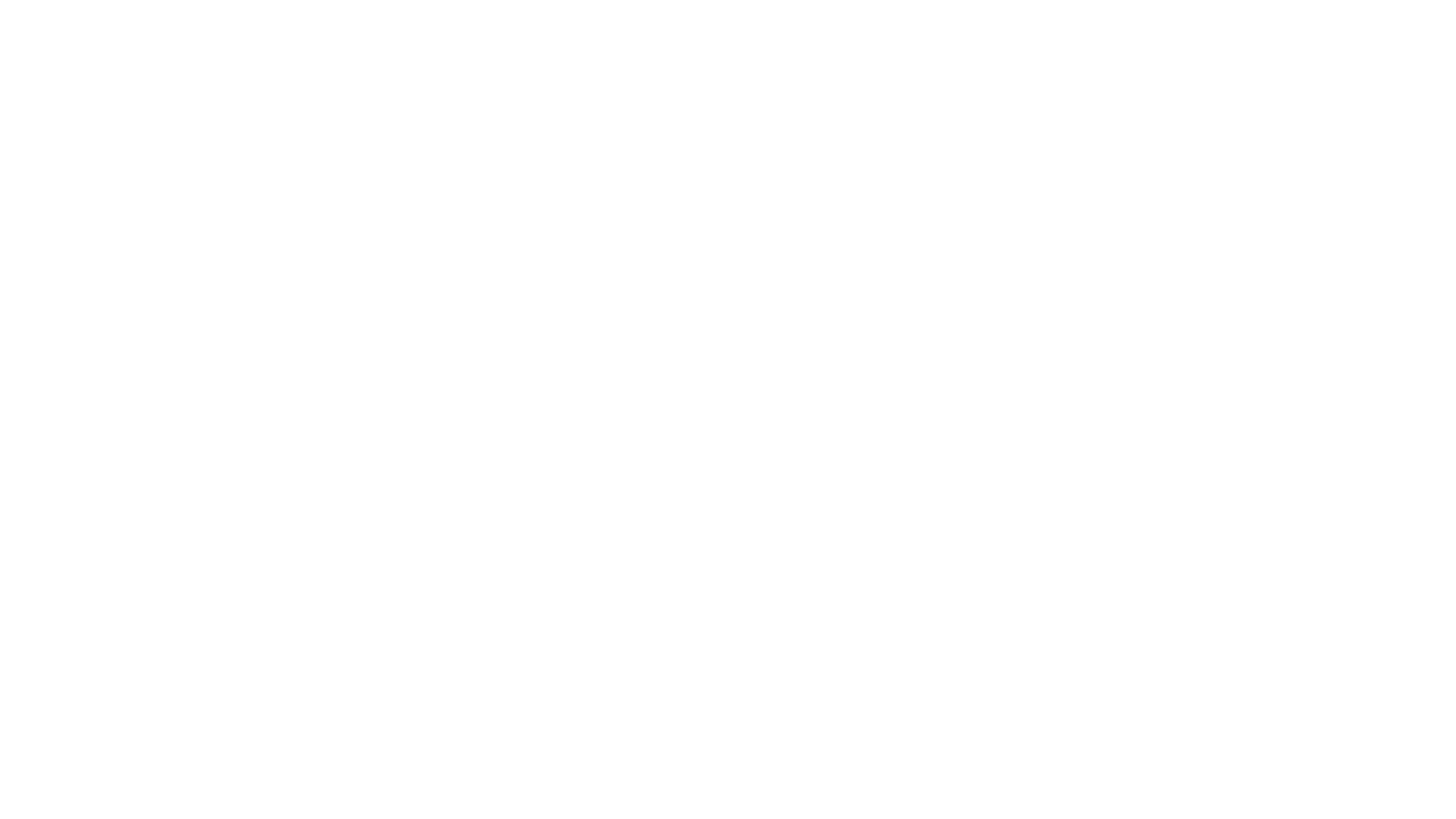 In addition…
Just Transition: The communities are taking up a cause that just a few years ago only had a few advocates: the need for a just transition to a post-fossil fuel economy

Communication: Cities pursuing more aggressive carbon reduction explain that emergency plans are not just about climate change, they’re about creating a better city for residents
11
It’s about  deep local process, not just a better plan
Communities that convert the climate emergency into these strategies for local decarbonization tend to follow a sequence of steps toward that outcome. 

Declare. Their elected leaders respond to the IPCC guidance and increasing public demands by adopting an emergency declaration—often unanimously.  
Develop. The local government staff takes over—developing a menu of action options, often in consultation with community members and advocacy organizations. 
Decide. Local elected officials and the public receive from city staff a proposed approach or plan for achieving emergency emissions reductions goals. After public deliberations, the council/mayor approve a set of actions for implementation. 
Disseminate. When local governments communicate with stakeholders and the public about proposed or adopted emergency climate actions, they explain that plans are not just about decarbonization, they’re about creating a better city for its residents.
Focused on 2 very different communities more than 8,000 miles apart: 
Vancouver, an affluent Canadian city of nearly 640,000 residents,
Mornington Peninsula Shire, a popular Australian tourist destination near Melbourne with 164,000 residents living in 44 towns and villages.
12
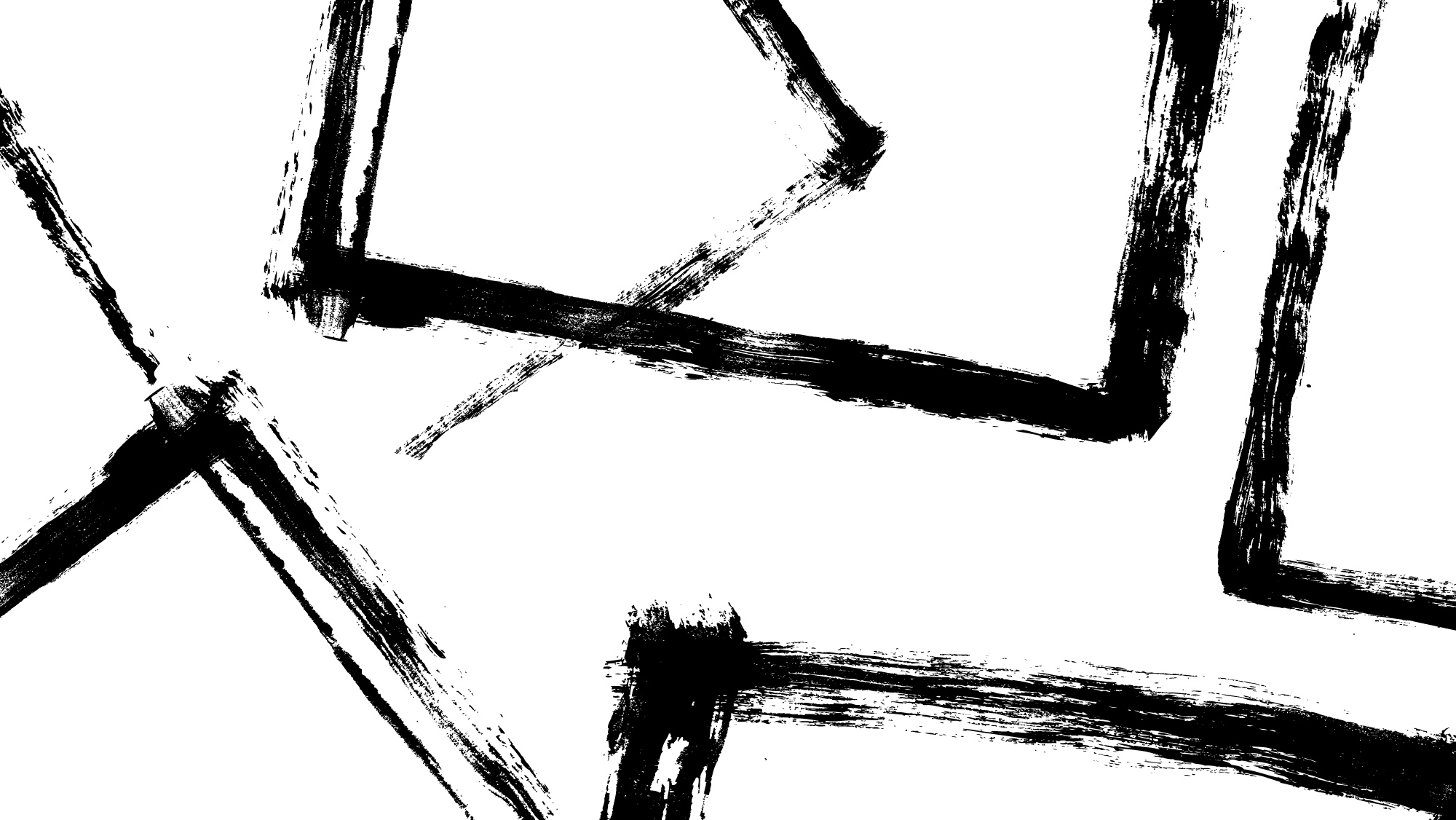 13
Conclusion: Beyond Advocacy
In their use of the climate-emergency strategies and other approaches, these communities serve as beacons of urban decarbonization that illuminate pathways out of climate disaster and toward a better urban future